Tkaniny
naturalne i sztuczne
Tkaniny
naturalne 
len
bawełna 
wełna
jedwab
chemiczne - sztuczne
nylon - poliamid
polar 
wiskoza
poliester
Tkaniny – produkowane są włókien naturalnych pochodzenia roślinnego, np.: bawełna len i  pochodzenia zwierzęcego, np.: wełna, jedwab naturalny
Bawełna
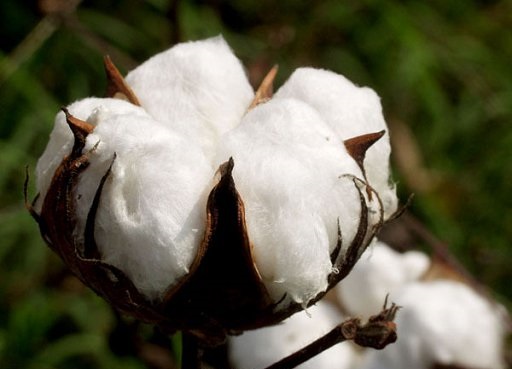 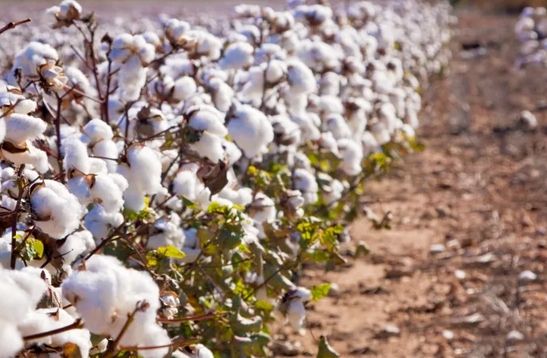 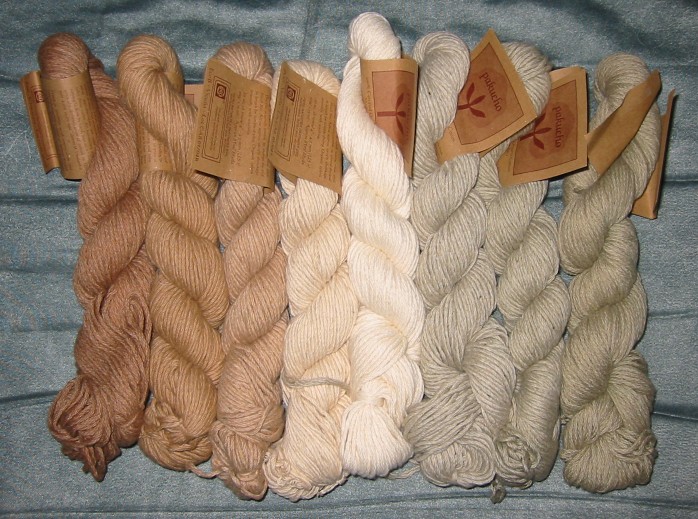 Wyroby z bawełny
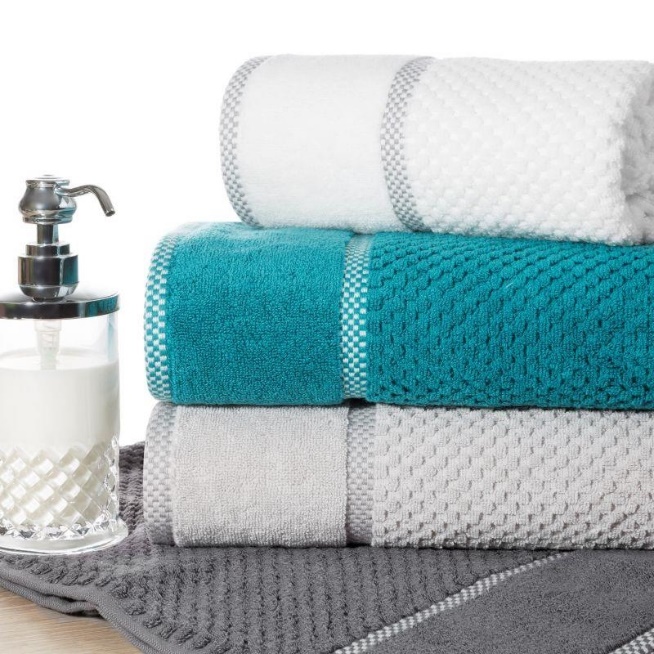 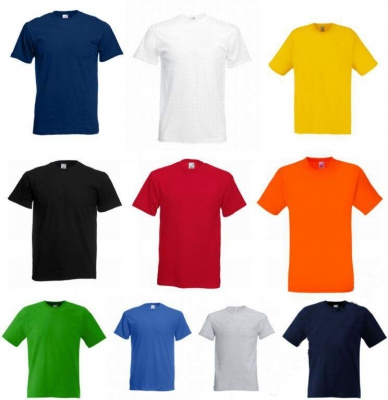 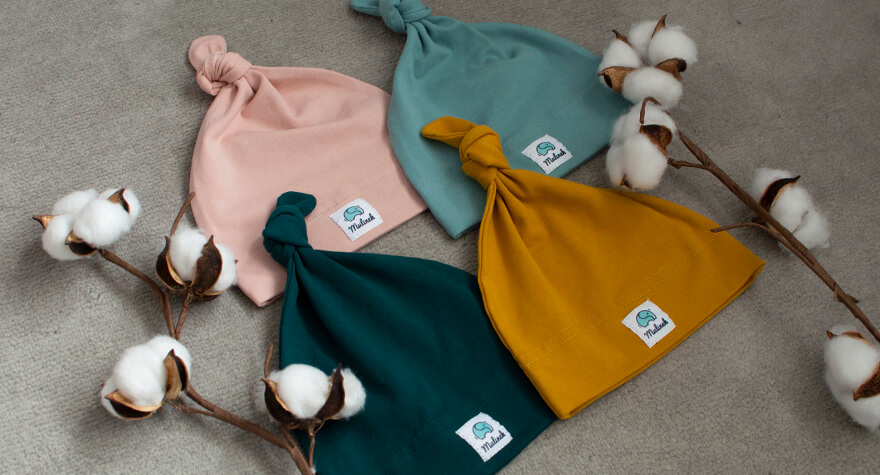 Len
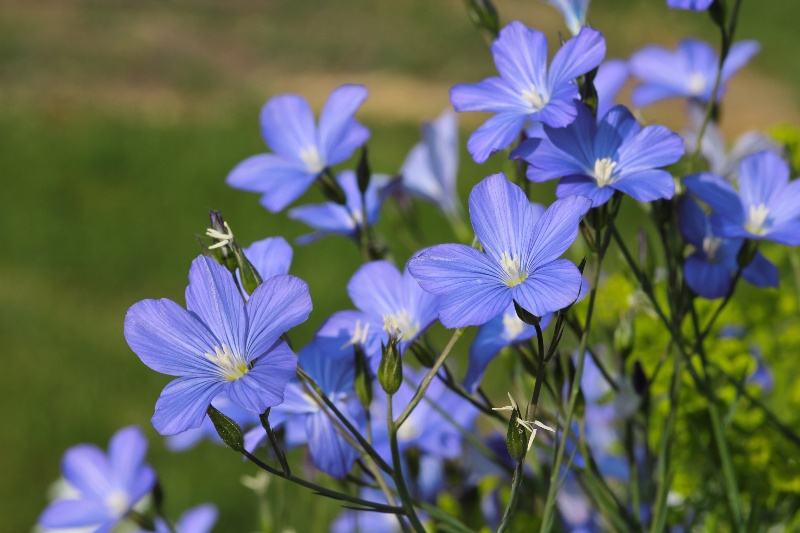 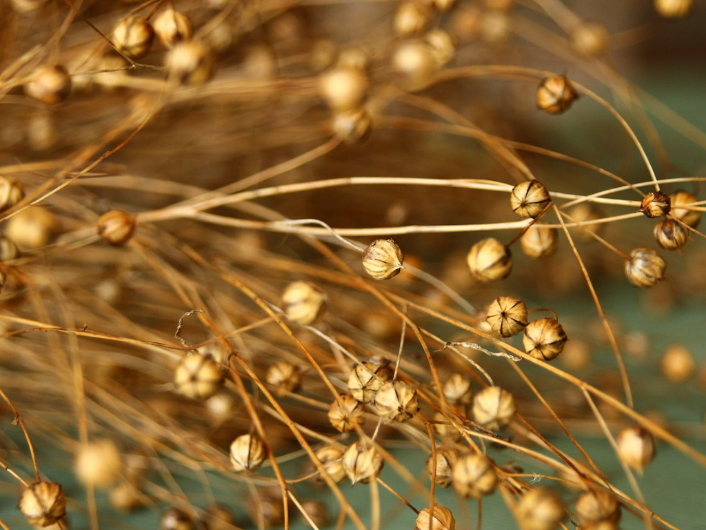 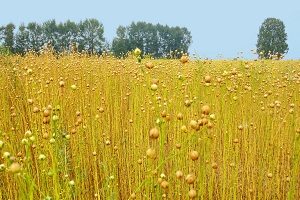 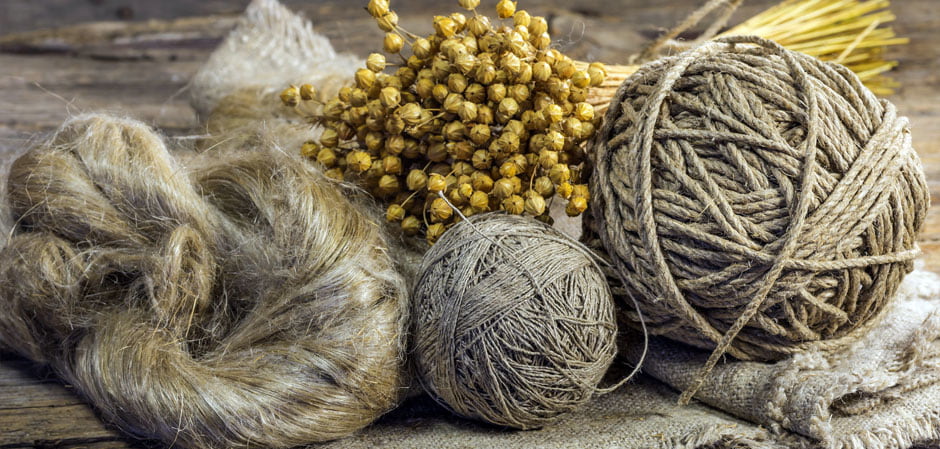 Wyroby z lnu
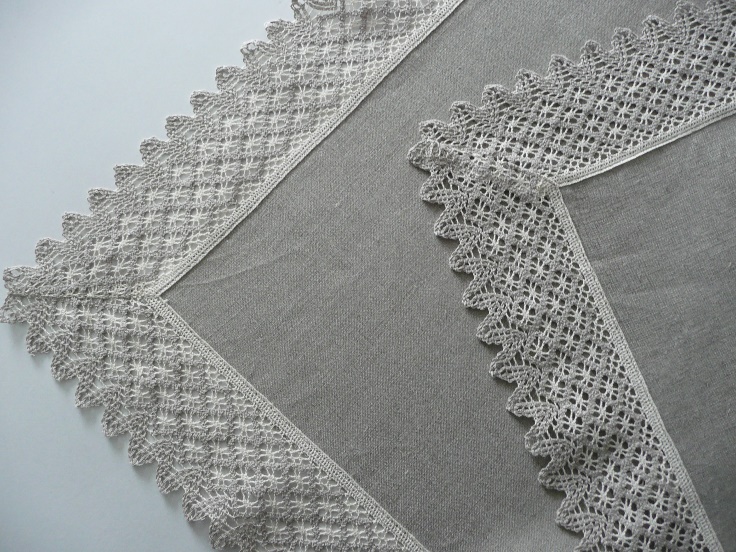 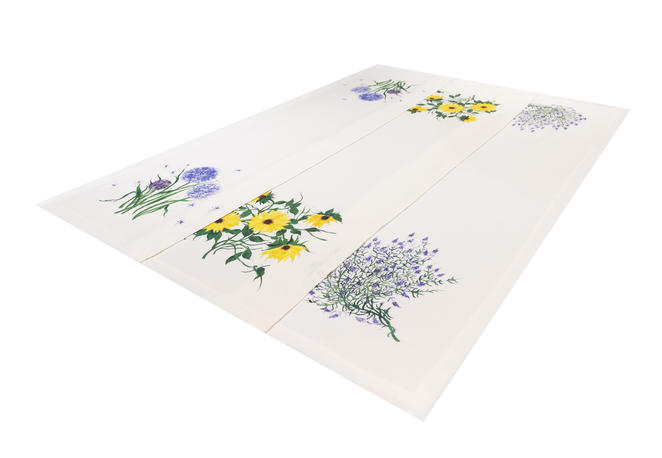 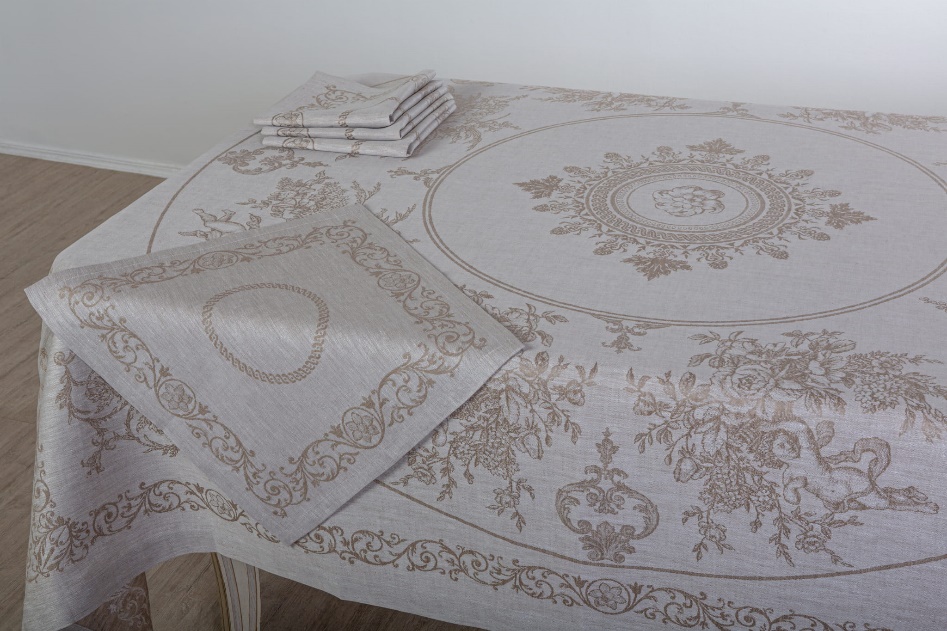 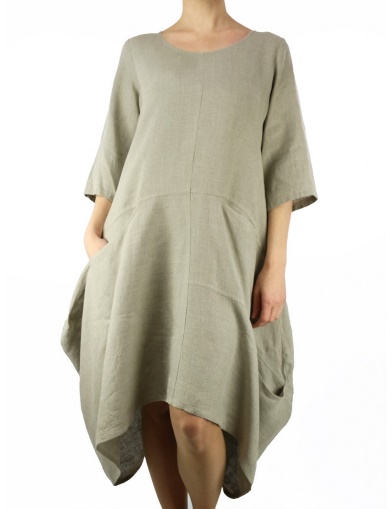 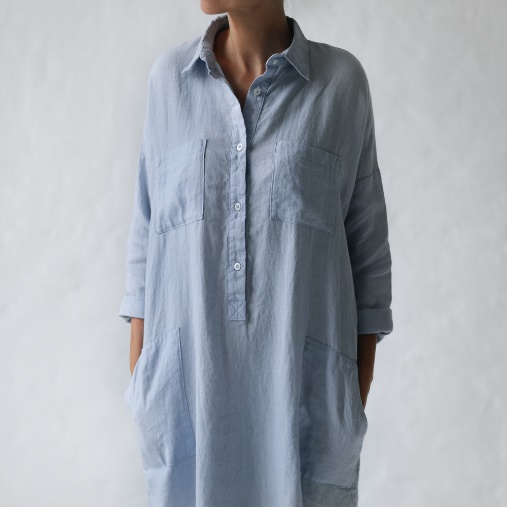 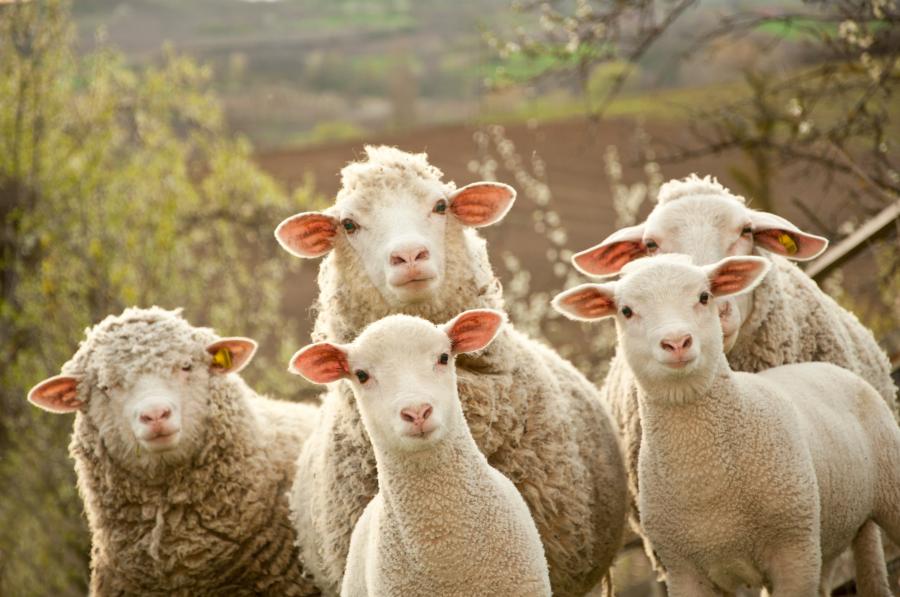 Wełna
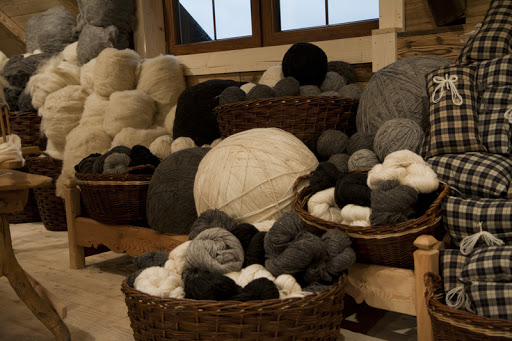 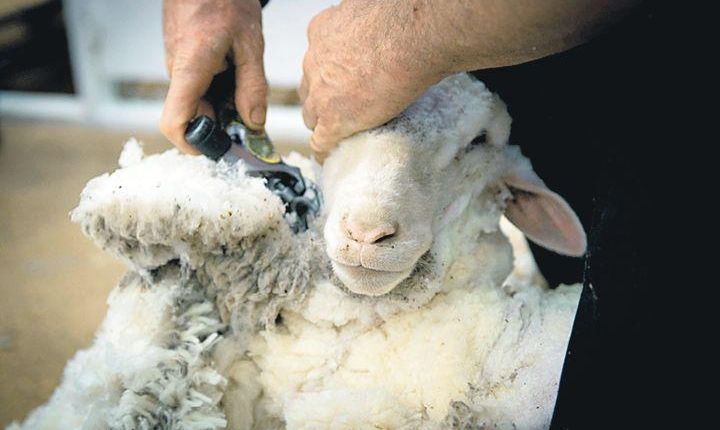 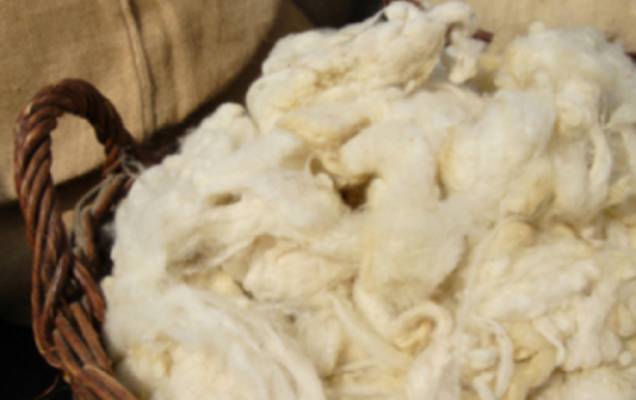 Wyroby z wełny
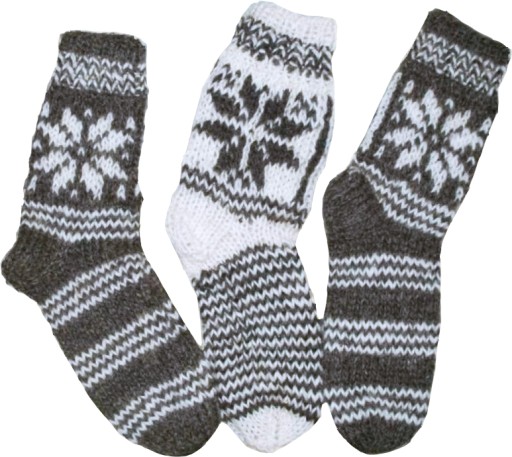 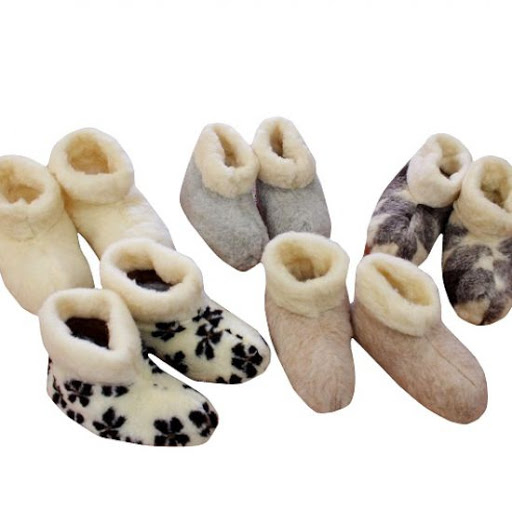 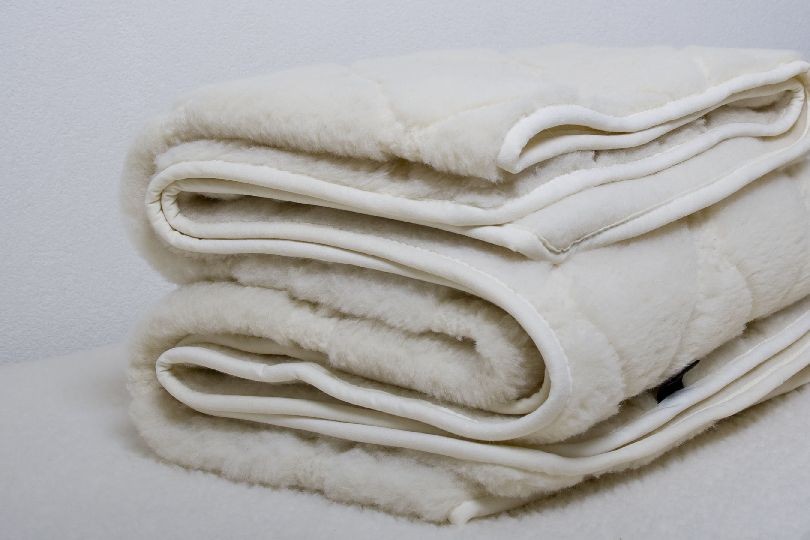 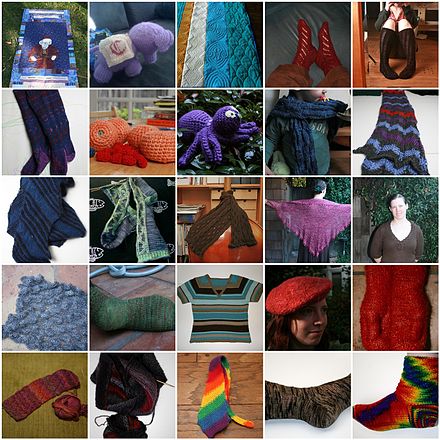 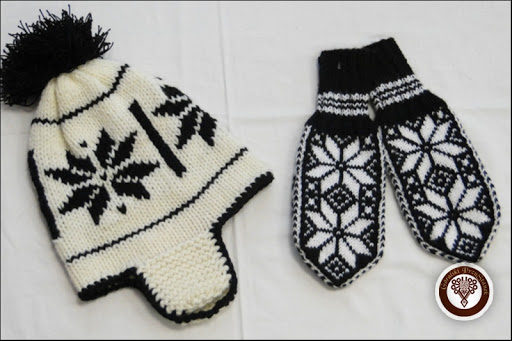 Jedwab
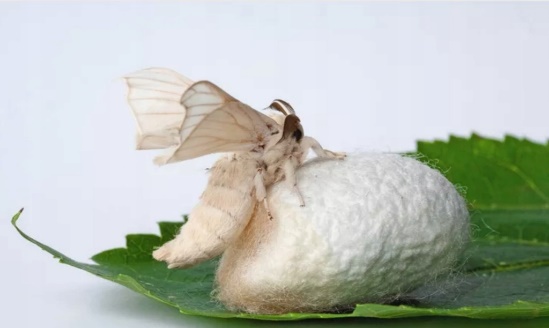 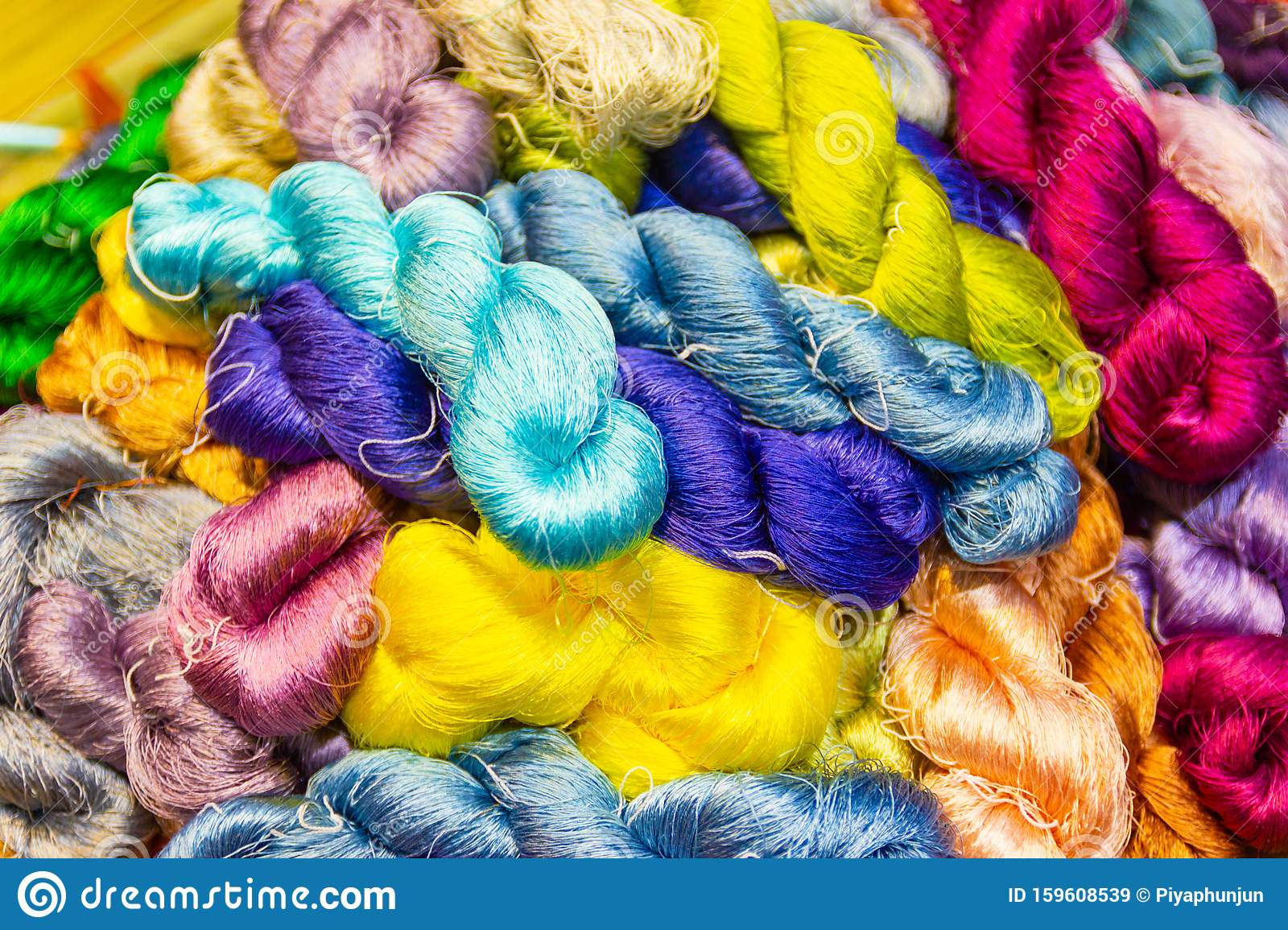 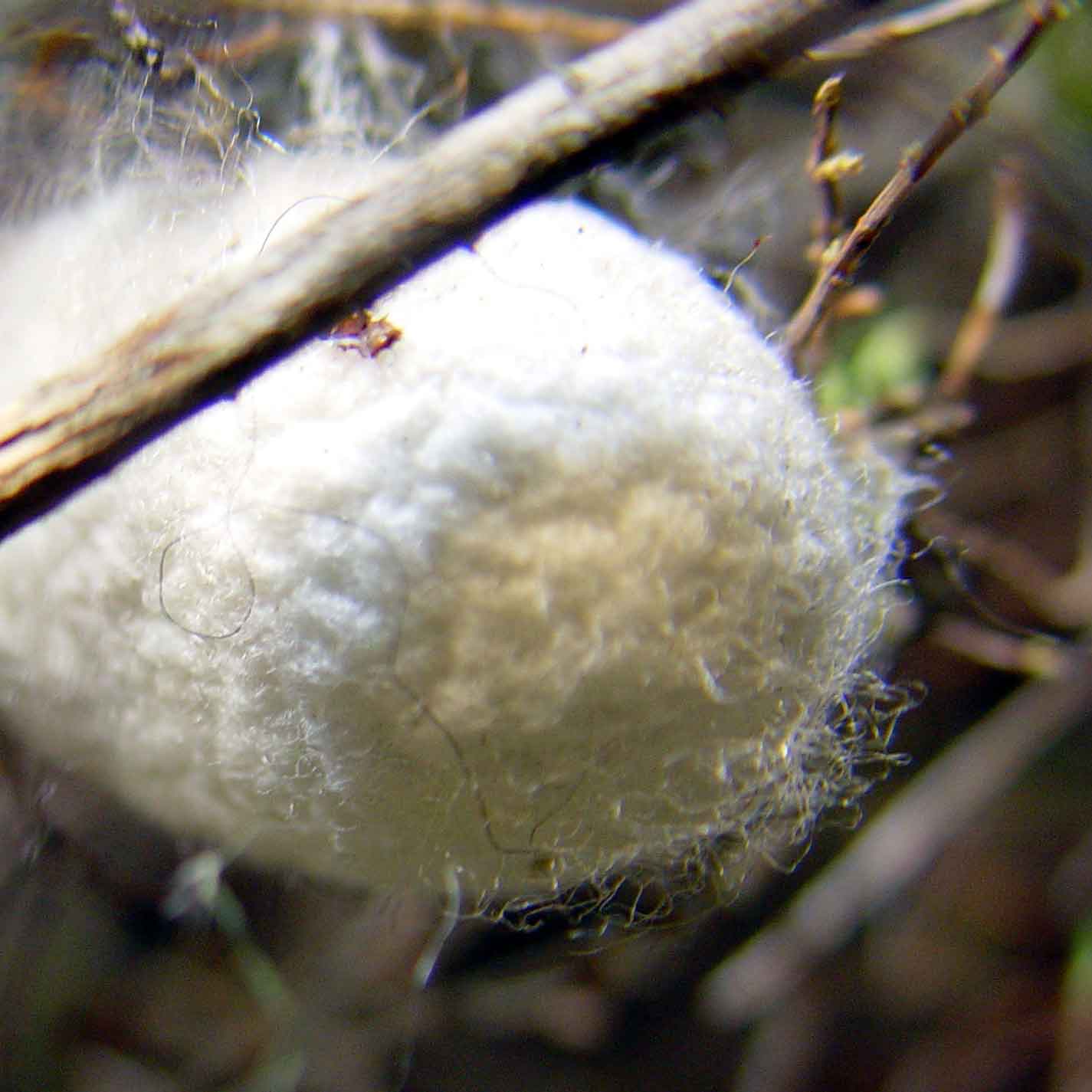 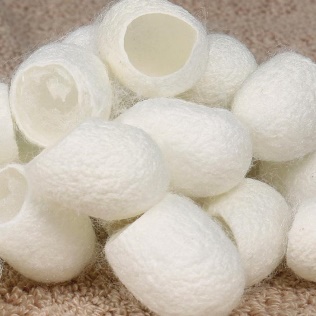 Wyroby z jedwabiu
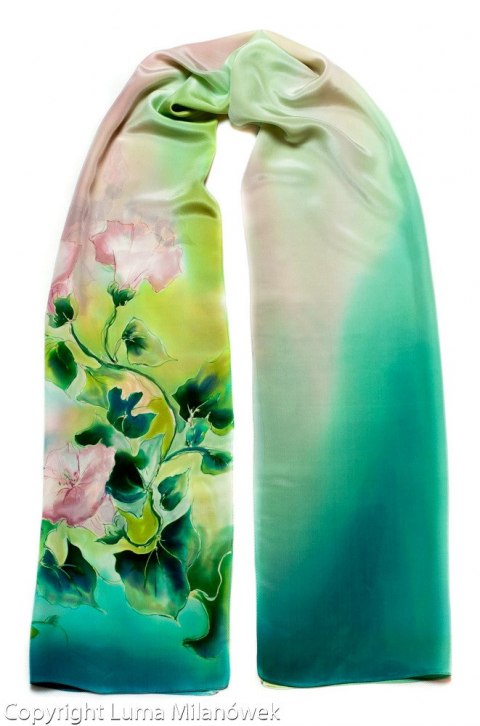 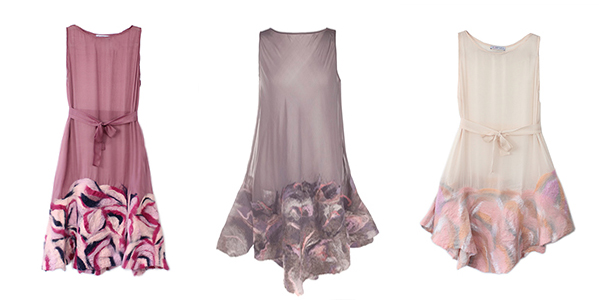 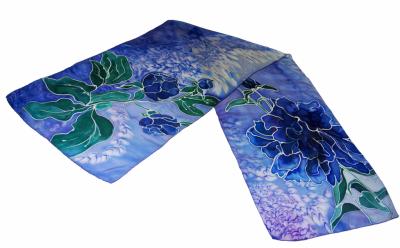 Polar
Polar – rodzaj dzianiny wykonanej z PET i innych tworzyw sztucznych. Charakteryzuje się hydrofobowością i dobrą izolacją ciepła, ma znacznie lepsze właściwości termoizolacyjne niż wełna, a w przypadku zamoczenia nie traci tych właściwości. Wykorzystywana jest m.in. do wytwarzania odzieży sportowej. Dzięki paroprzepuszczalności pozwala na odparowanie potu.
Wyroby z polaru
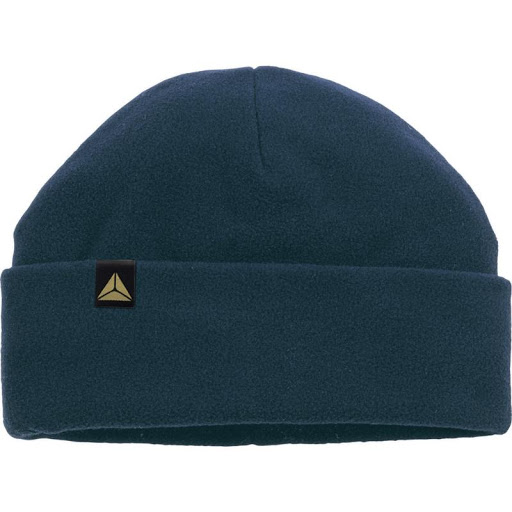 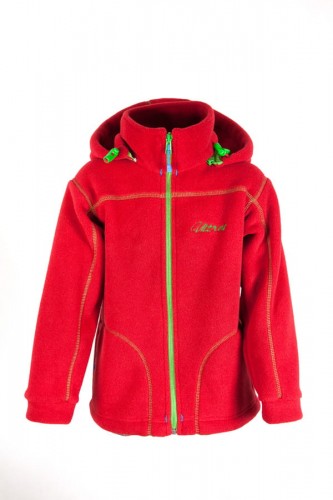 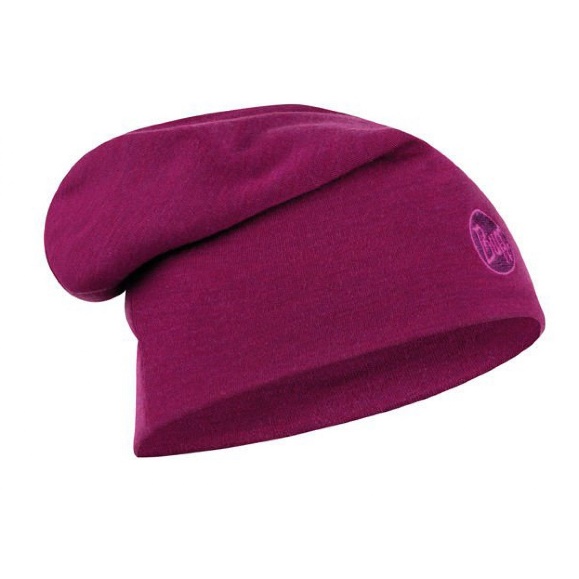 Nylon
Nylon – inaczej poliamid tkanina sztuczna.
Wyroby z nylonu
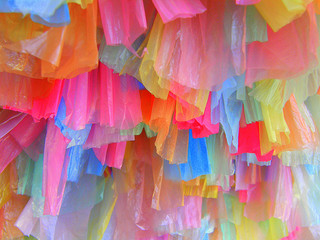 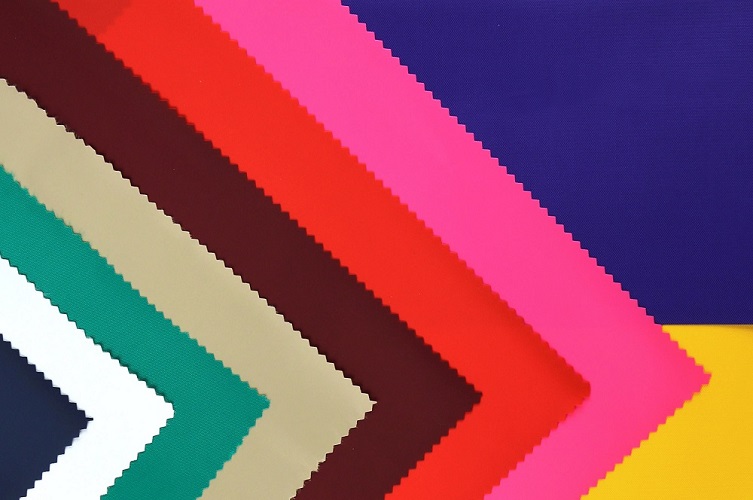 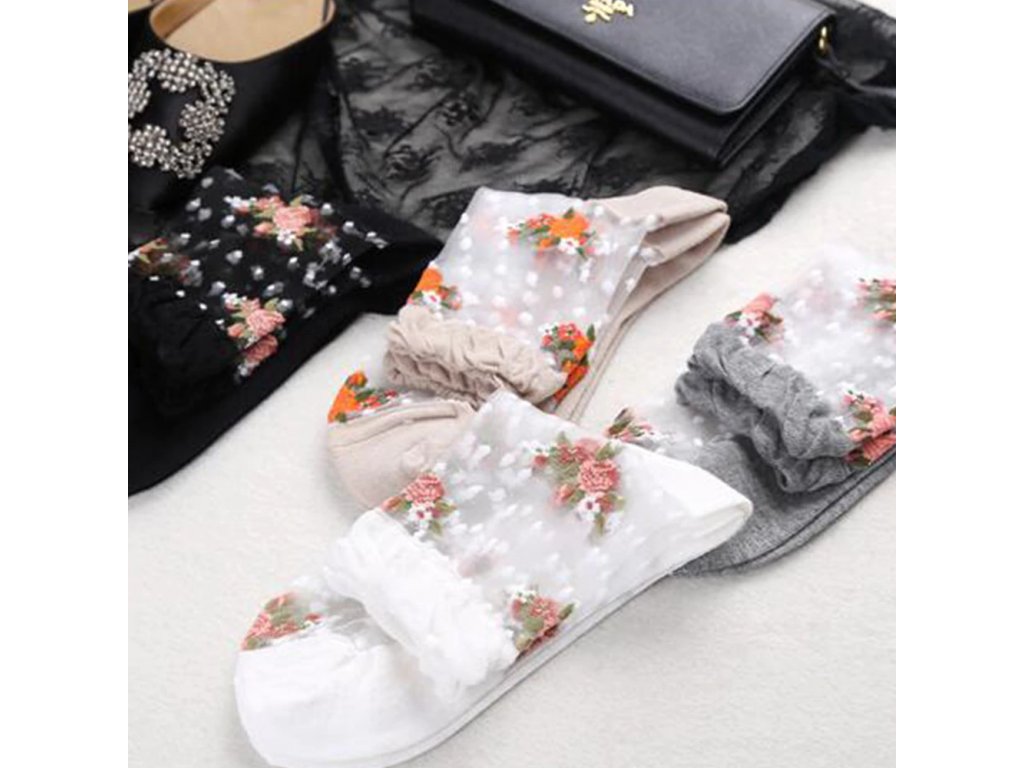 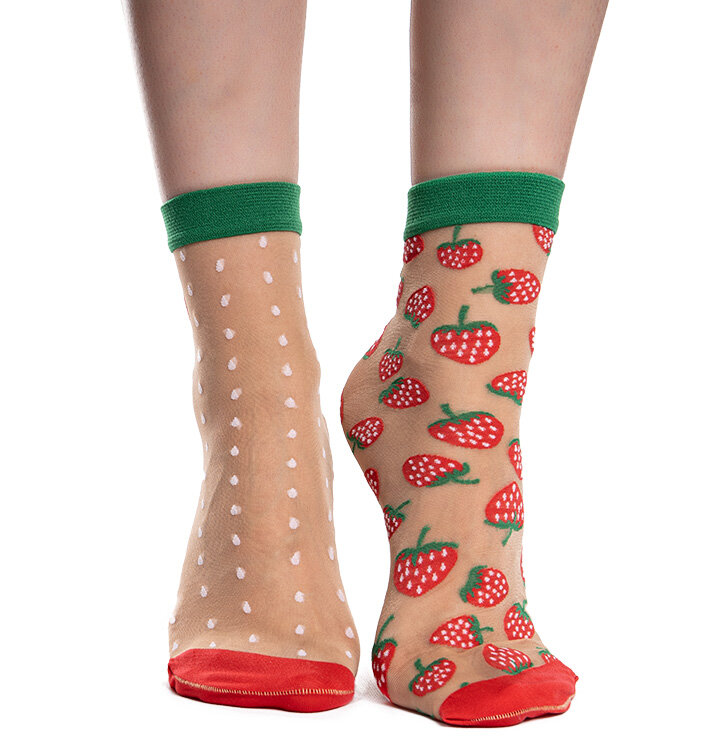 Wiskoza
Wiskoza to włókno sztuczne pozyskiwane z roślin.
Wyroby z wiskozy
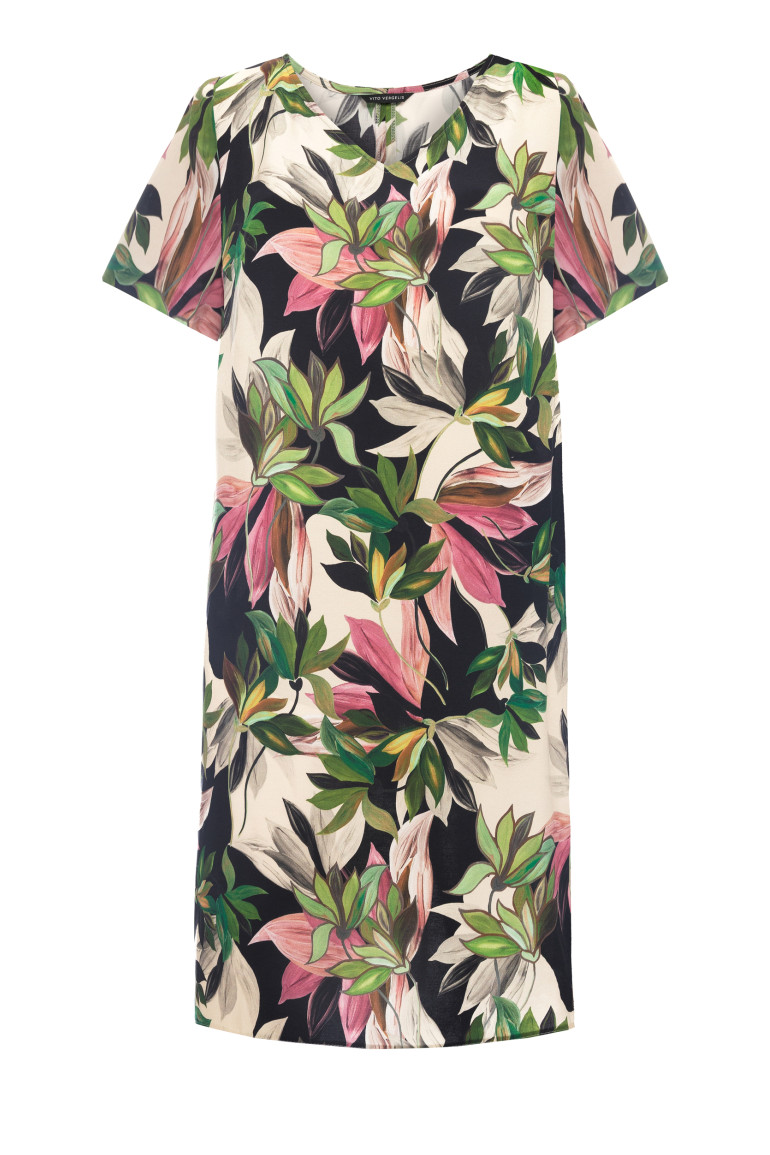 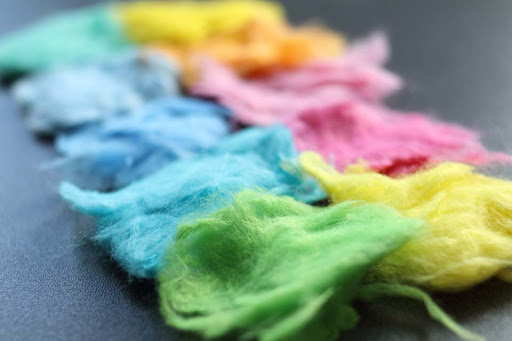 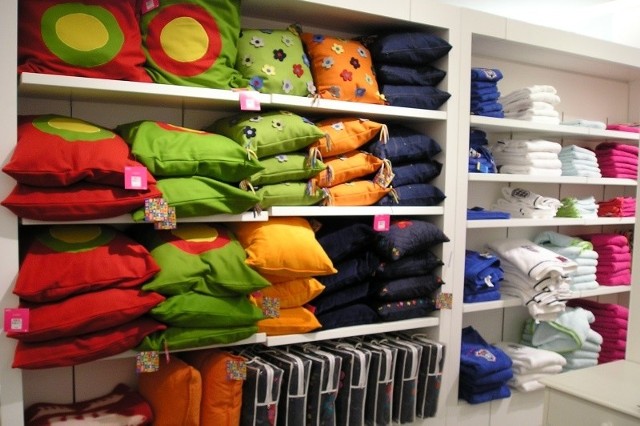 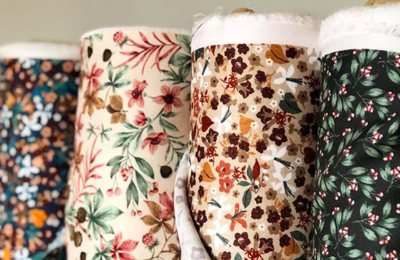 Poliester
Poliester to materiał syntetyczny. Jest mieszanką pochodnych ropy naftowej oraz glikolu etylenowego.
Wyroby z poliestru
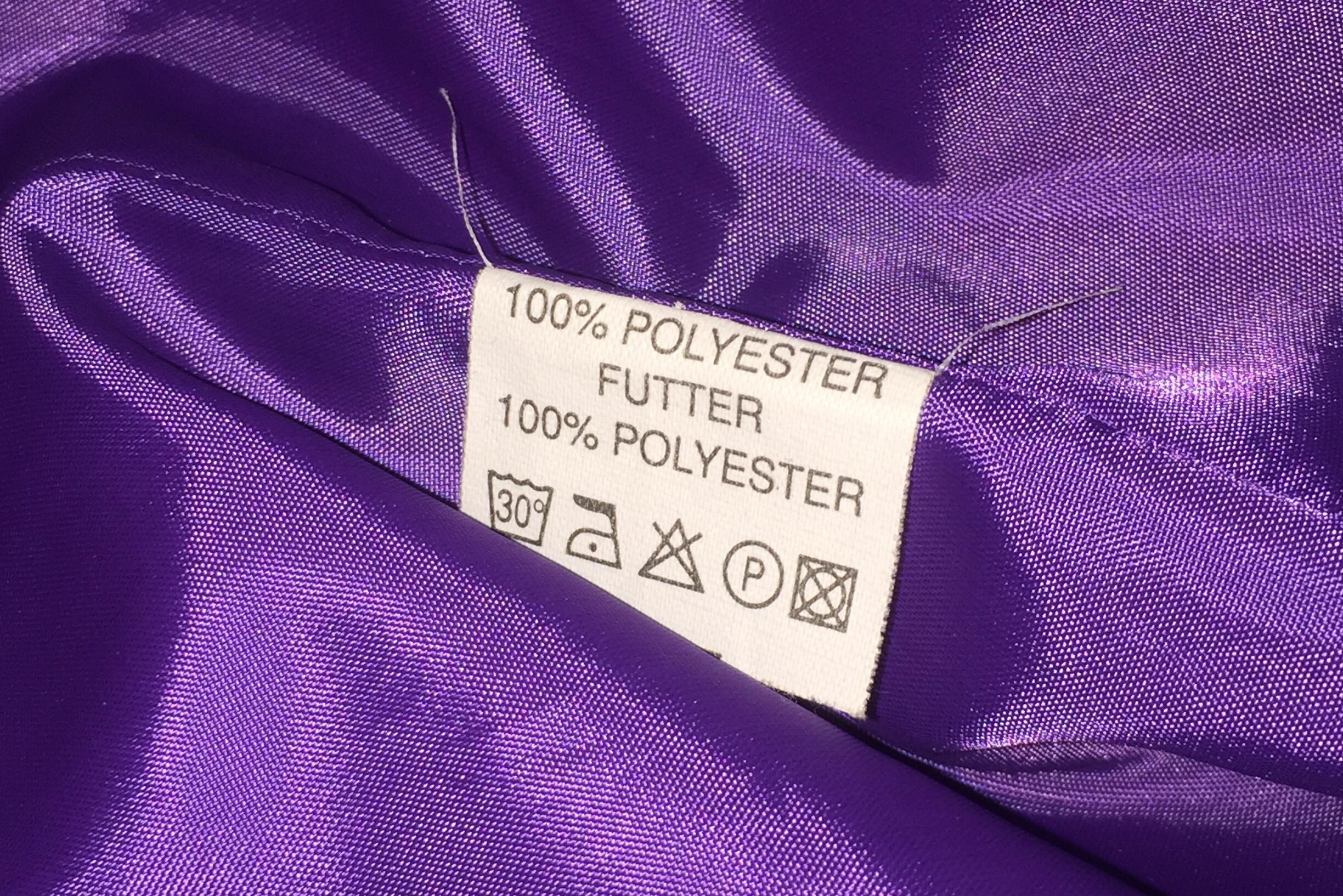 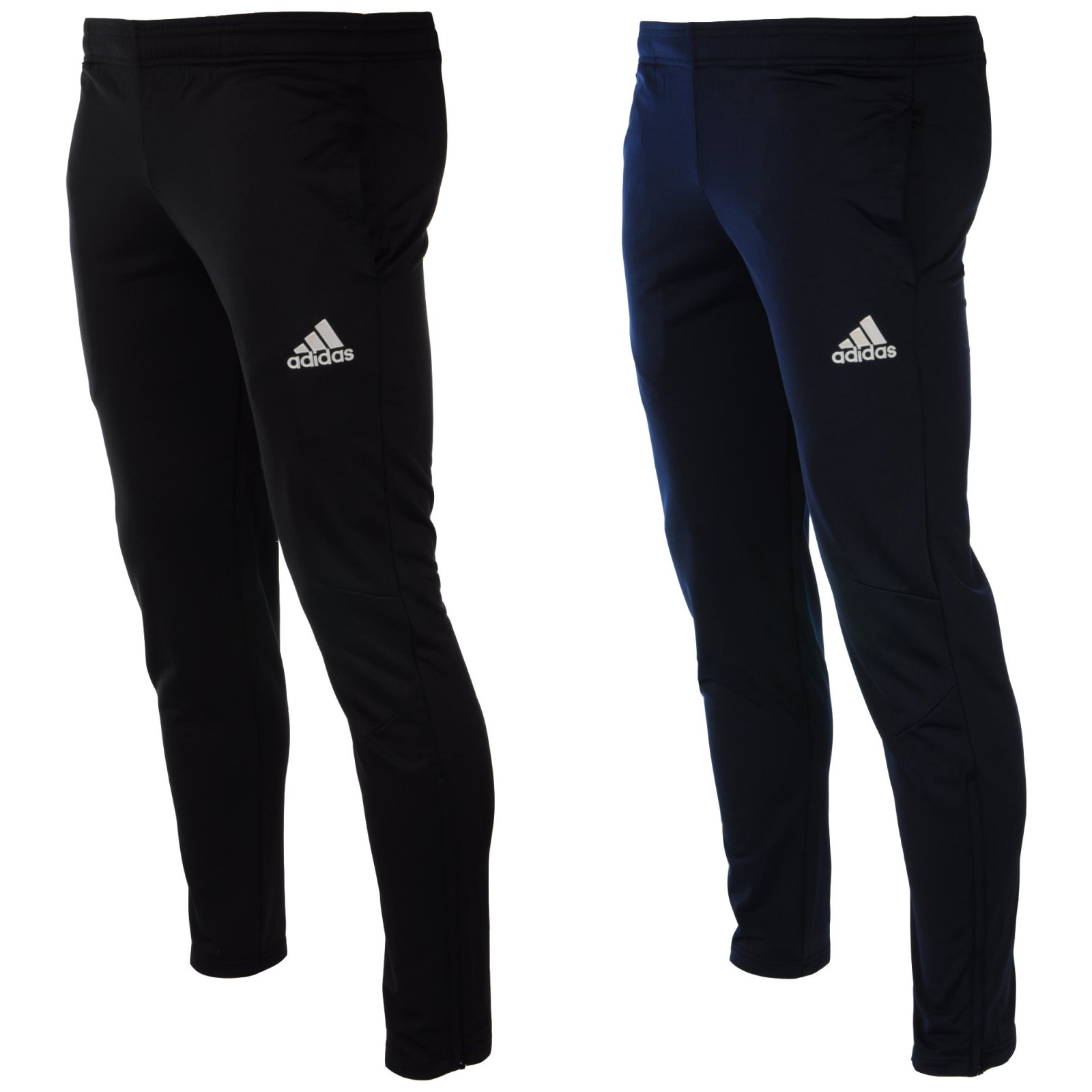 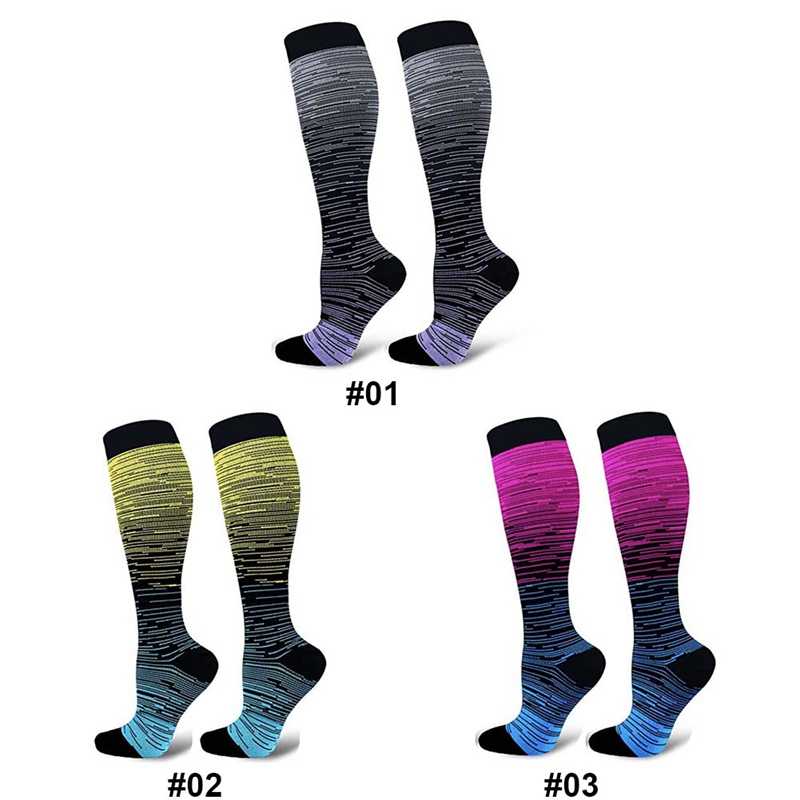 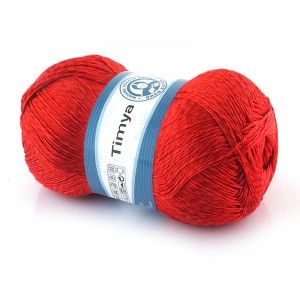 Metki, oznaczenia na ubraniach.
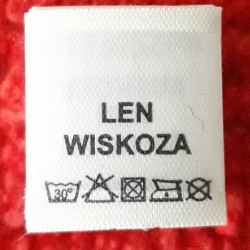 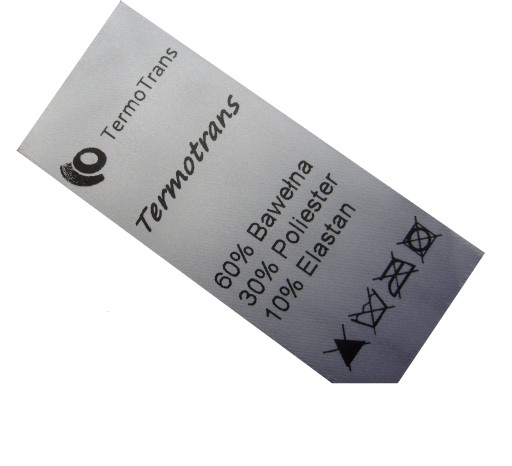 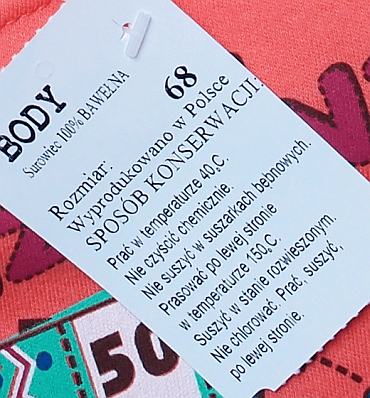 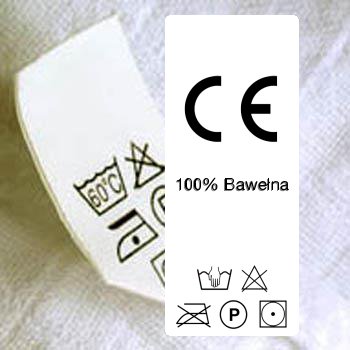 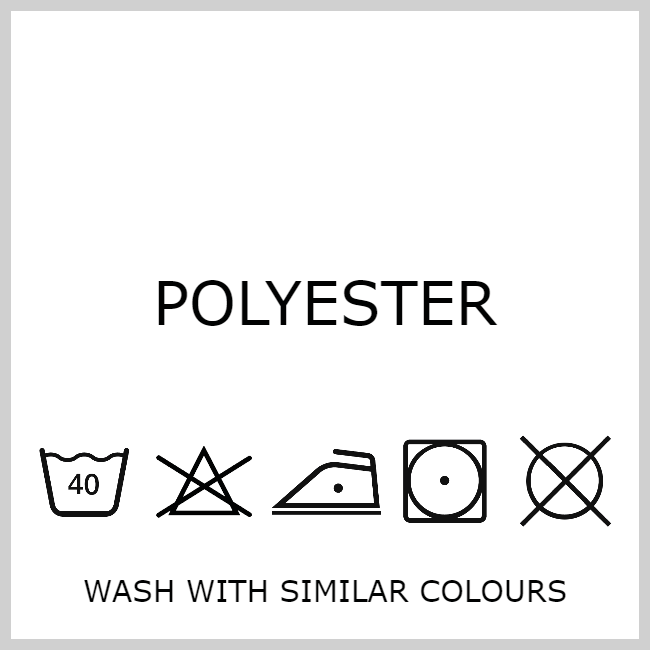 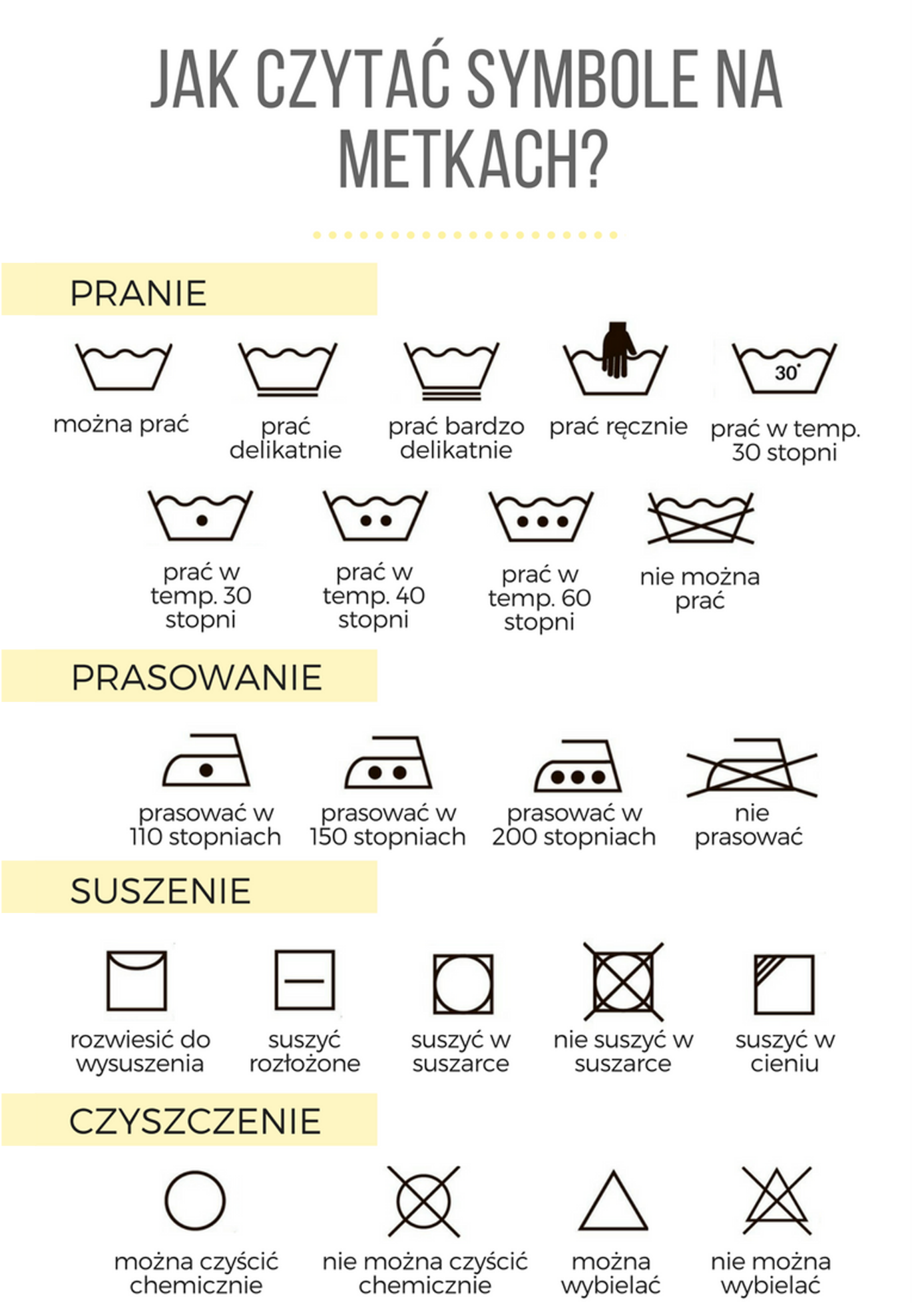 Prognoza pogodyOdczytaj prognozę i napisz w zeszycie, w co się ubierzesz w te dni.W co się ubrać.. www.scholaris.pl
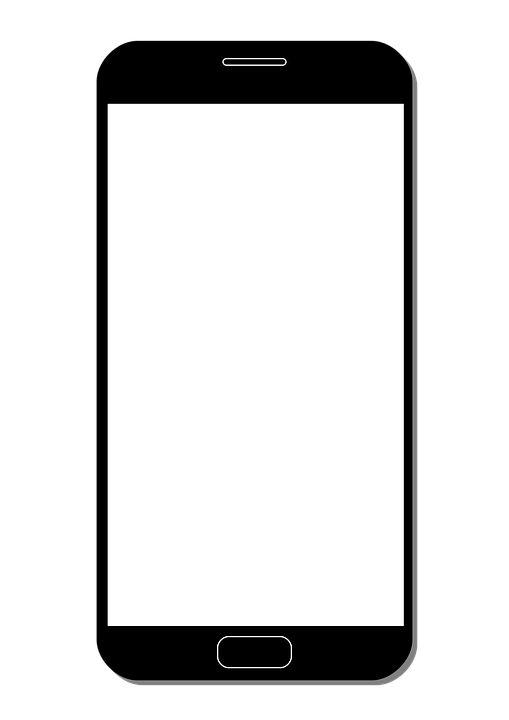 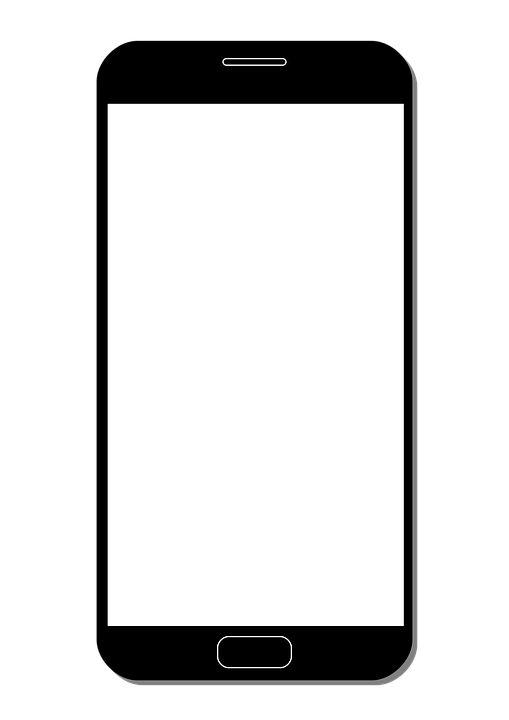 26  C
0  C
Twardogóra 
23.05.2021r.
                 niedziela
Twardogóra
11.XII.2020r.